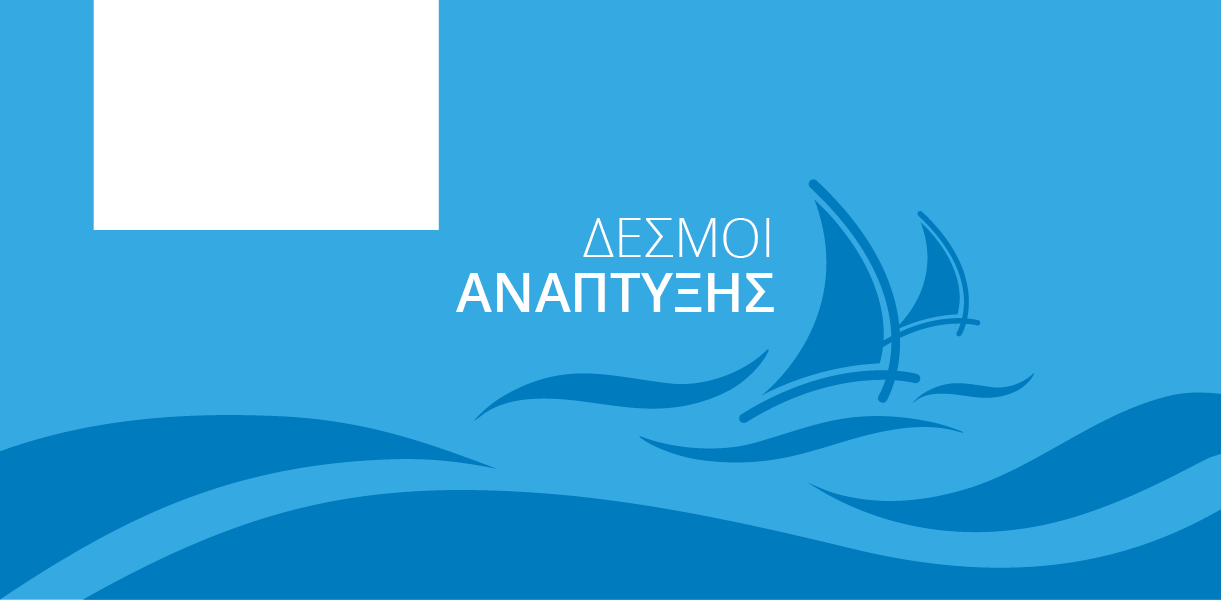 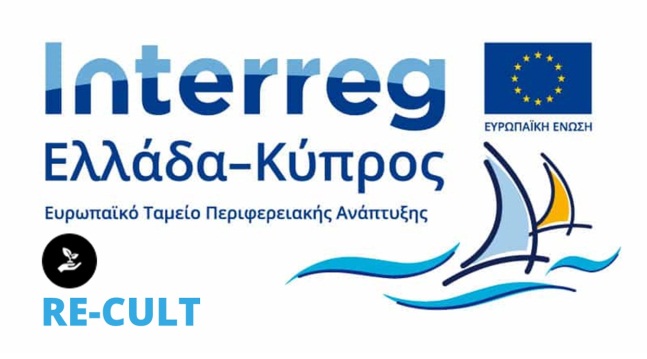 6.7.1 Προμήθεια και εγκατάσταση ολογράμματος
Ομάδα εργασίας:
Δρ. Αντώνης Θεοχάρους, Δρ. Πέτρος Κοσμάς, Αντρέεβ Χρήστος
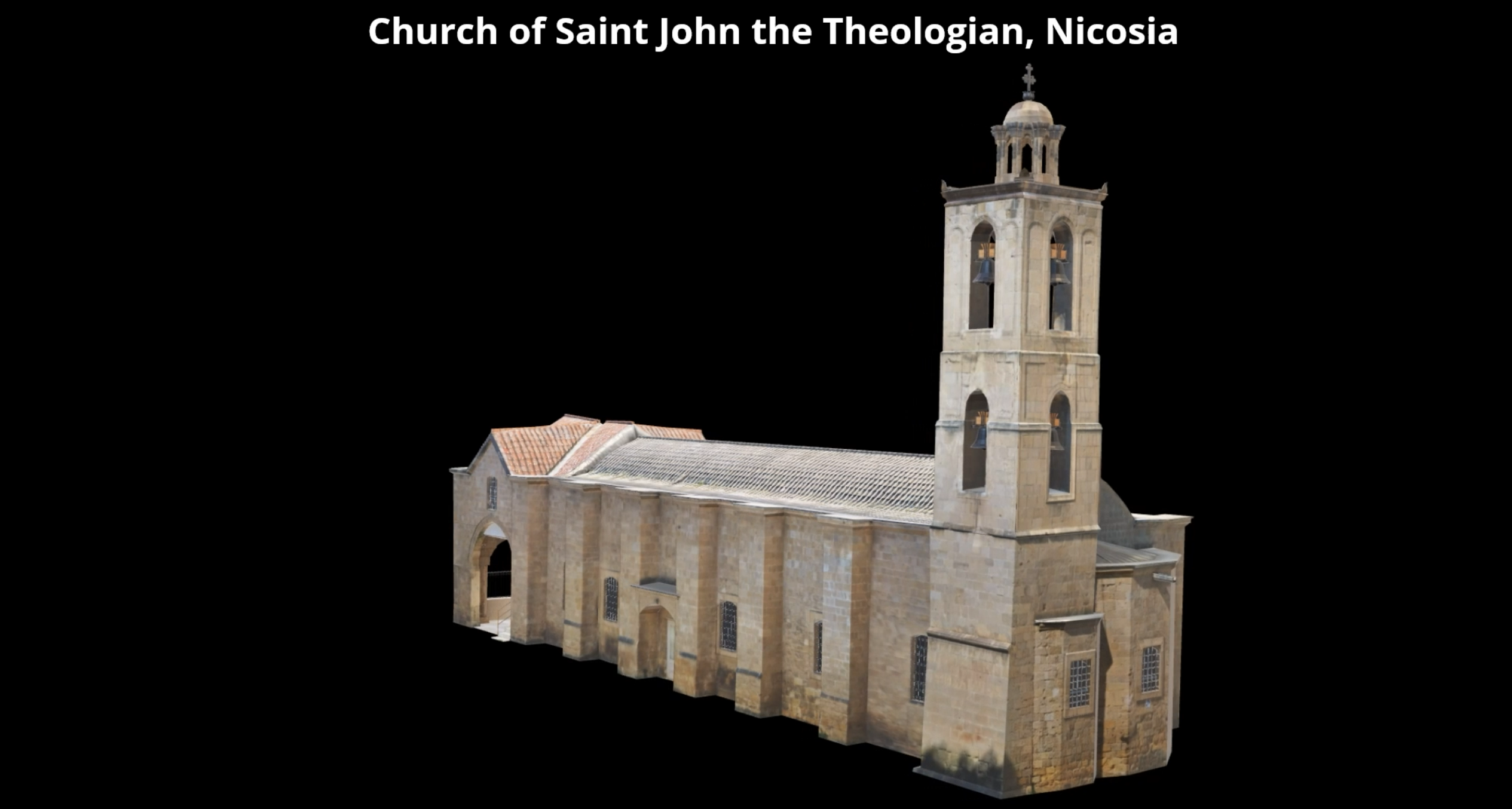 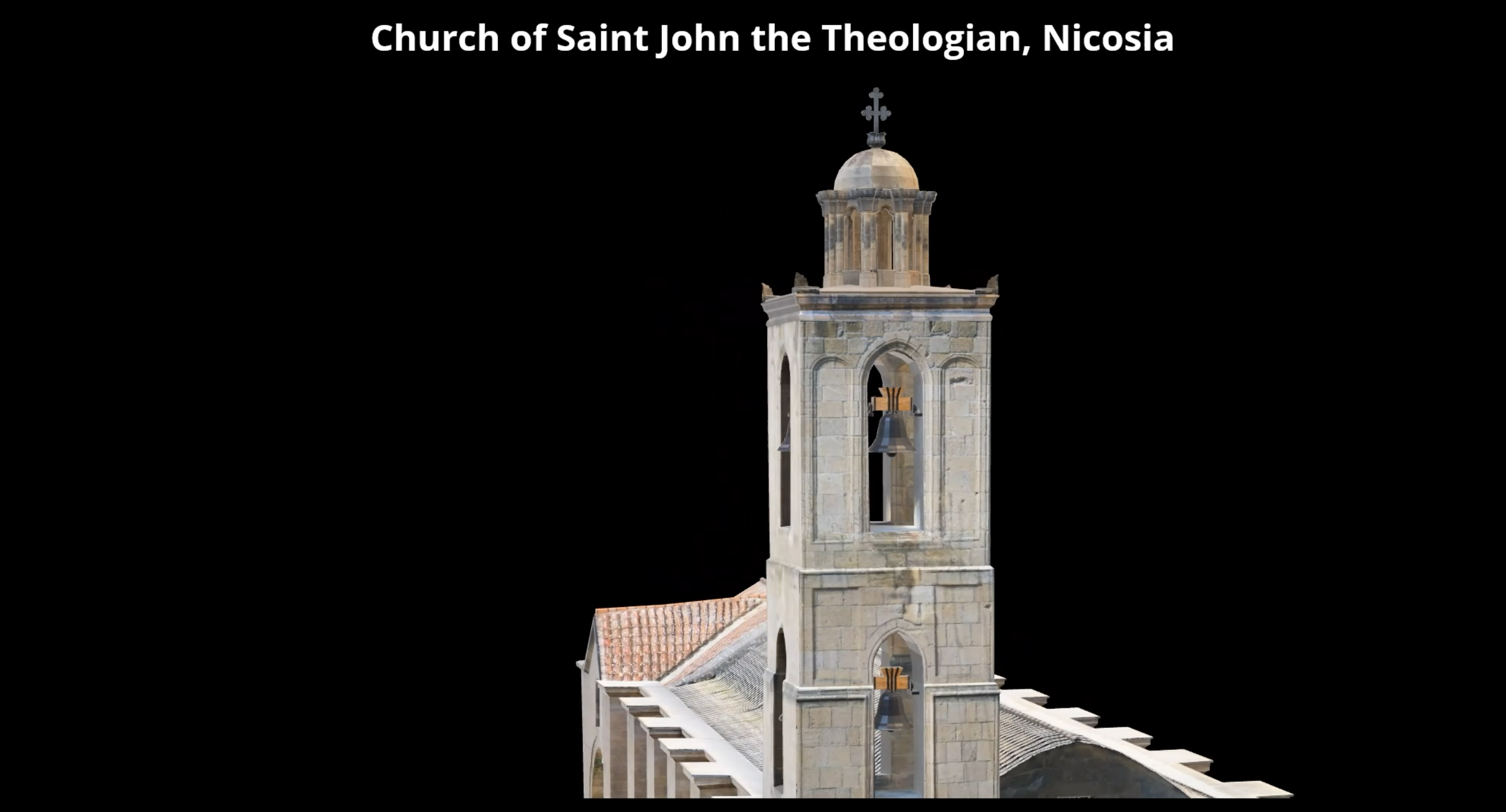 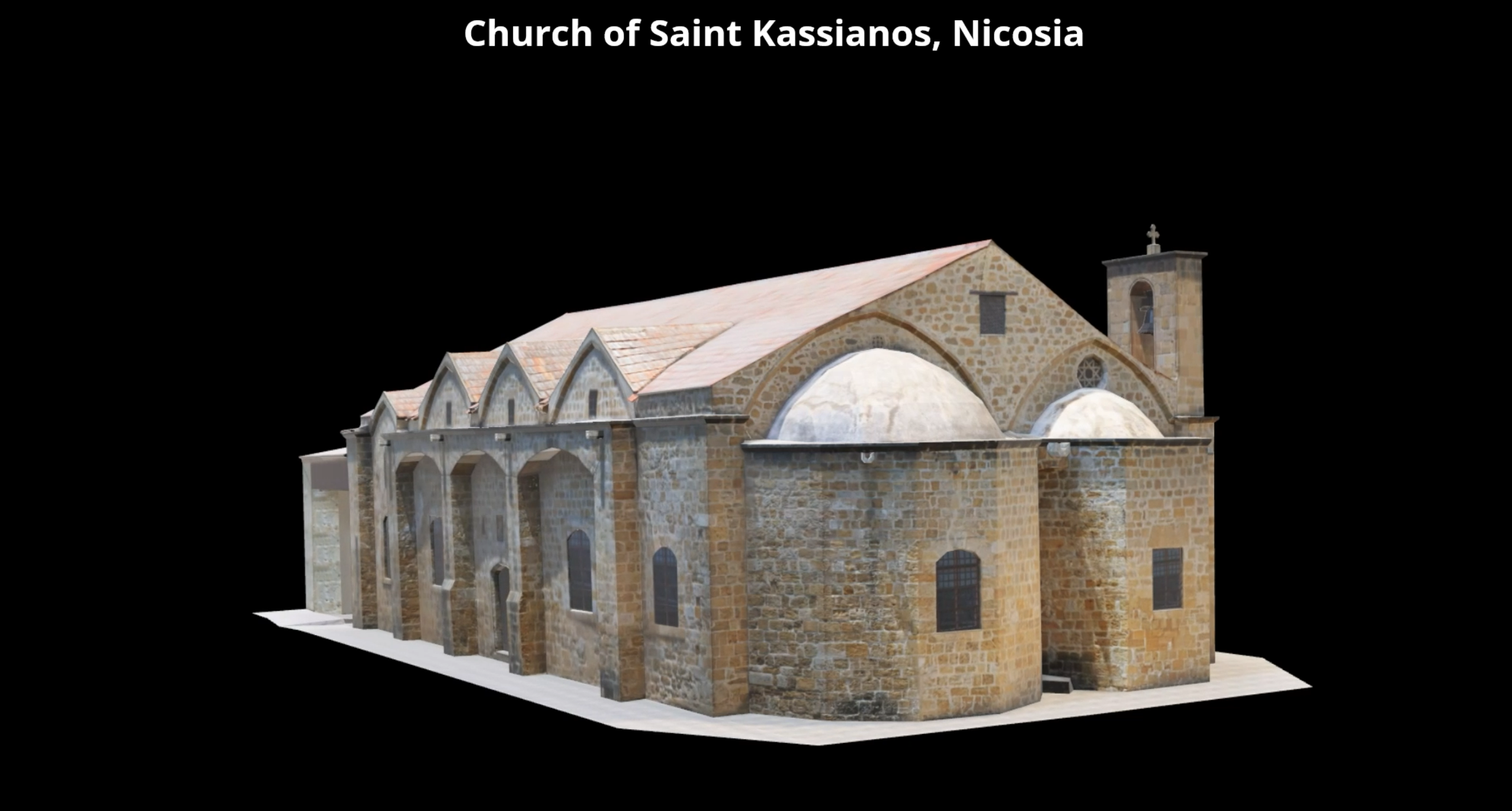 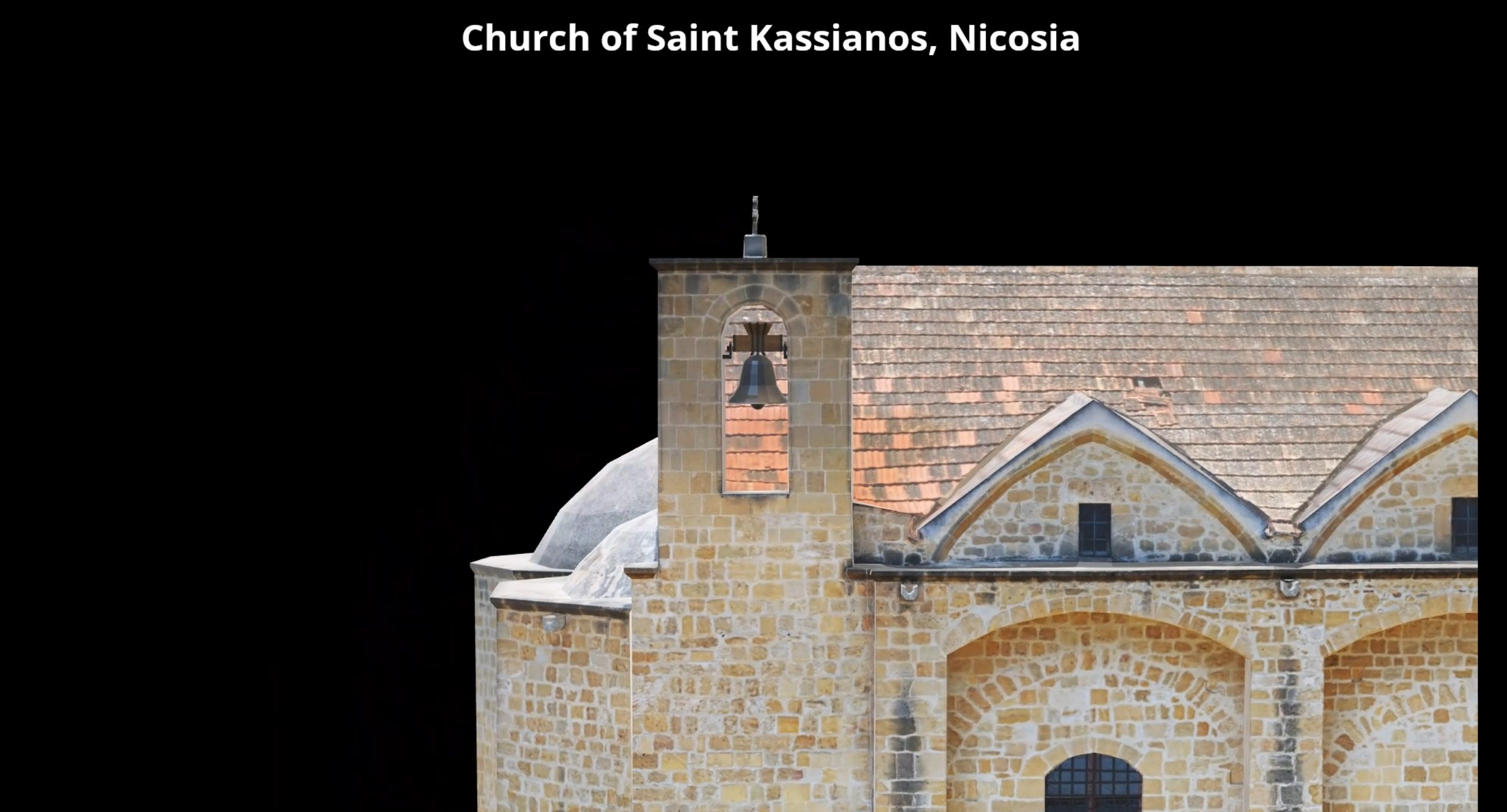 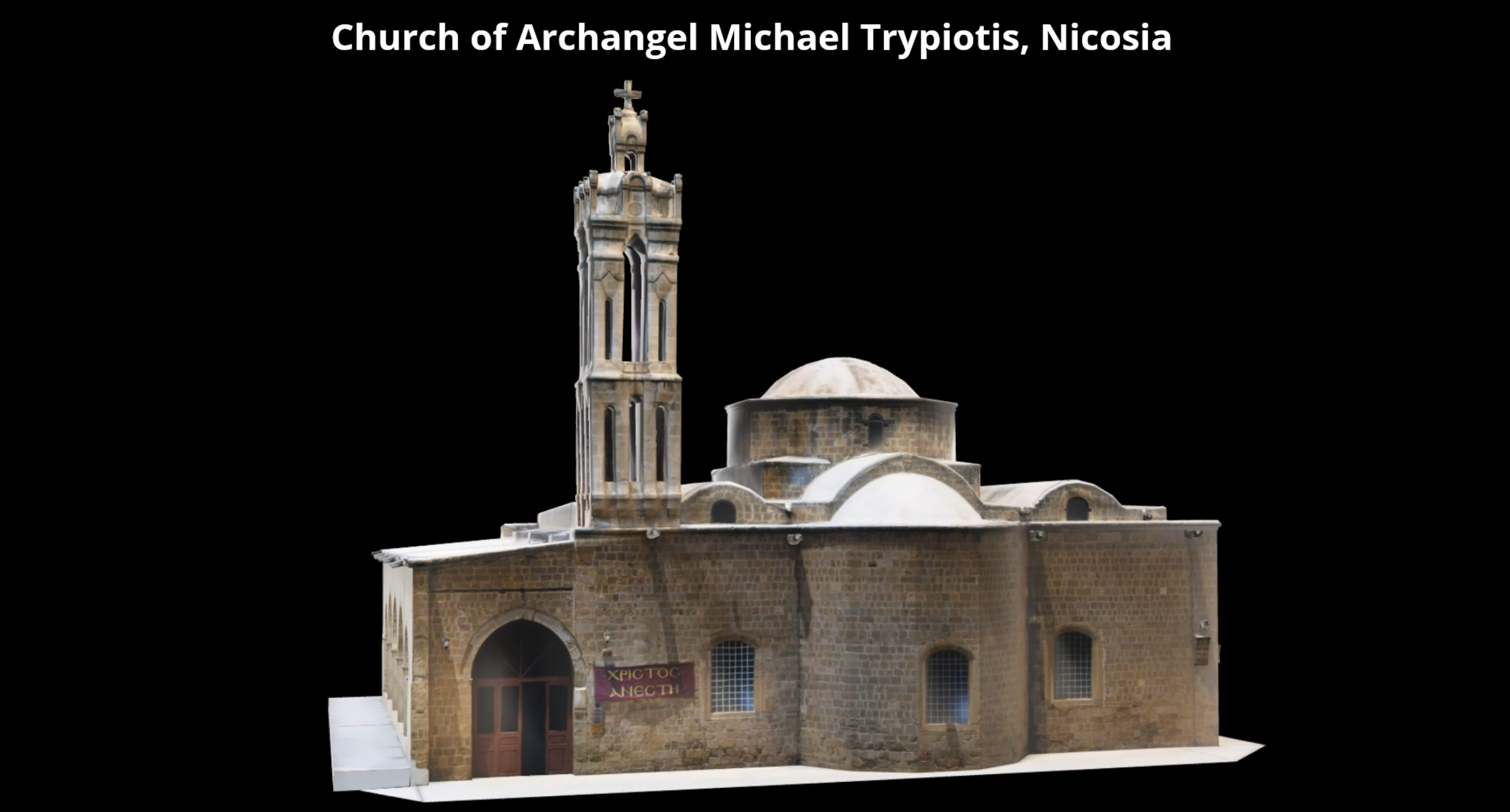 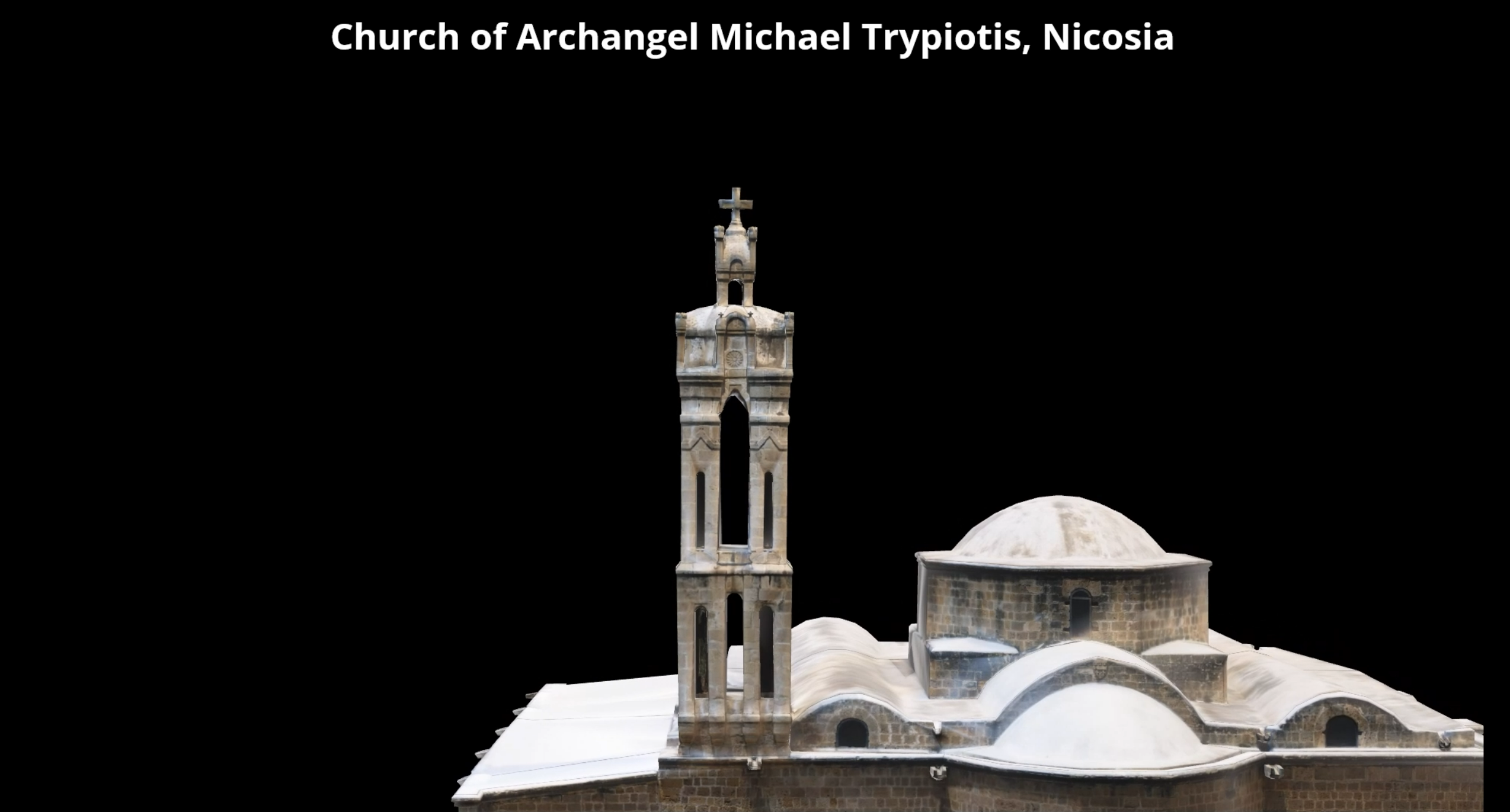 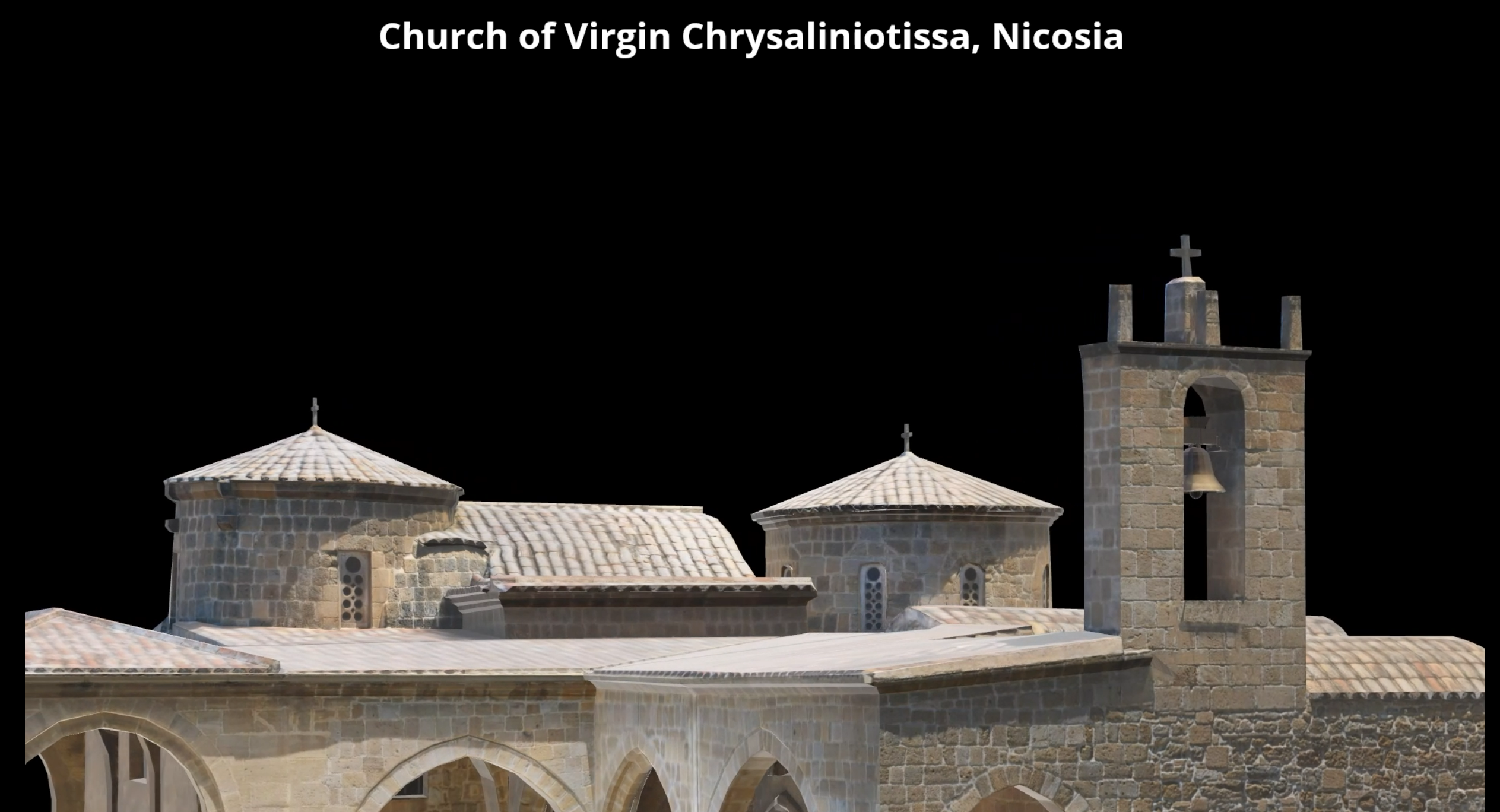 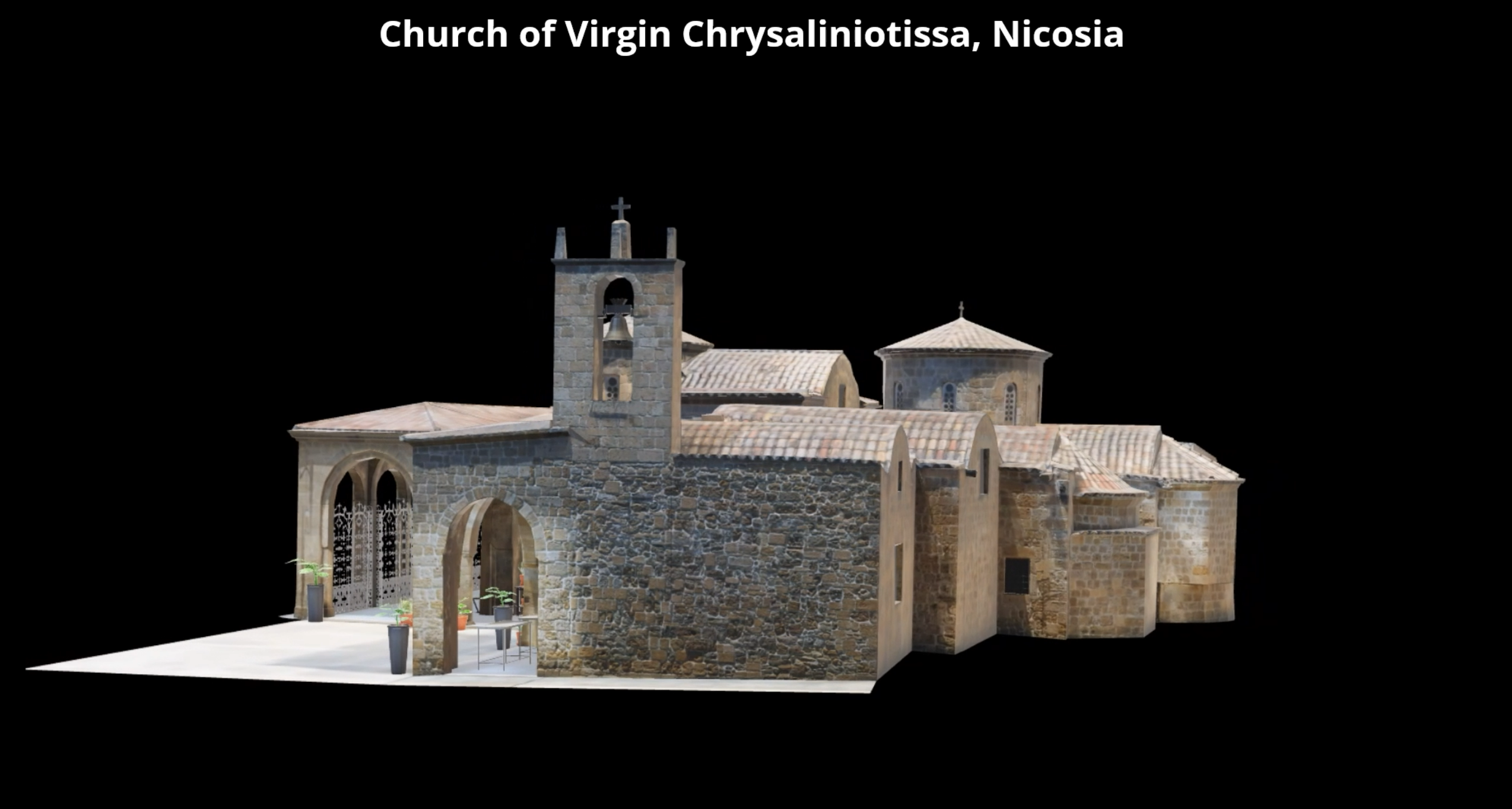